العدس Lentil
الاسم العلمي Lens  culinaris
اهم استعمالات نبات العدس 
1- من المحاصيل الغذائية المهمة للانسان لاحتواء البذور على نسبة عالية من البروتين وتستعمل بذوره لصناعة عدة انواع من الاطعمة . 
2- تستخدم قشور البذور المبروشة في تغذية الابقار والجاموس . 
3- يستخدم تبن المحصول الناتج من الحصاد كعلف للحيوانت لاحتوائه على نسبة عالية من المغذيات . 
4- يعتبر من المحاصيل البقولية التي تزيد من خصوبة التربة .
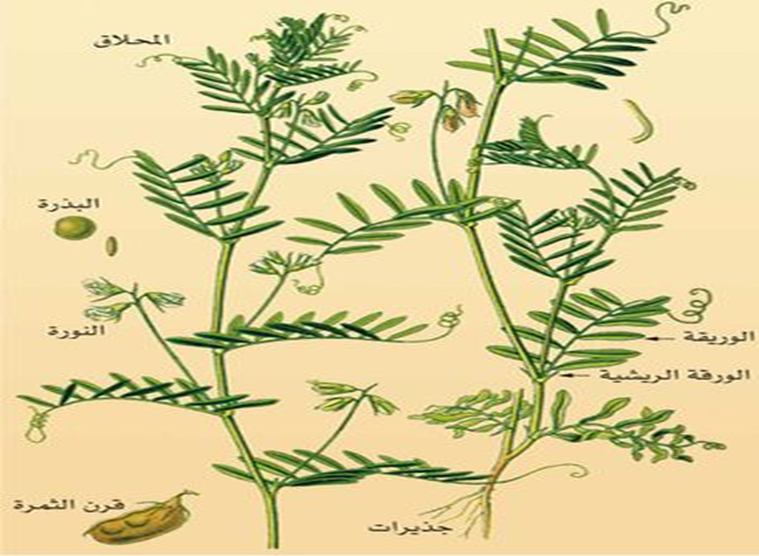 الوصف النباتي 
الجذر 
وتدي اصلي قليل التفرع يمتد 25- 40 سم حيث  تتكون عليه العقد الجذرية المخزنة للنتروجين  الجوي بواسطة  البكتريا المثبتة للنتروجين  Rhizobium   leguminosarum   بعد 15 يوم من الزراعة وحتى 90 يوم من  الزراعة . 
الساق : قائمة او نصف قائمة او مفترشة  تتفرع من فوق سطح التربة  مكونة  فروع  رئيسية يتفرع كل منه الى افرع ثانوية في الاصناف المفترشة ونصف القائمة 
الاوراق  : مركبة ريشية  تتكون من 4- 7  ازواج وريقات  متقابلة او متبادلة تنتهي بمحلاق  طرفي صغير وحافة الوريقات  كاملة والاذينات مثلثة رفيعة 
الازهار : توجد الازهار في نورات ابطية تحتوي كل نورة على 1 – 4 ازهار , والازهار فراشية خنثى صغيرة يصل طولها الى نحو 8 سم لونها ازرق باهت او ابيض . 
تتكون الزهرة من كاس ذو خمس سبلات وتويج ذو خمس بتلات  ( جناحان و زورقان وعلم ) لونها ابيض او وردي  طولها يقرب من 12 ملم . المتوك تتكون من عشرة اسدية في رؤوسها المتوك التي تحمل حبوب اللقاح  ومتاع  مكون من مبيض ومقلم وفي راسه  الميسم  . 
الثمار : قرون صغيرة الحجم تحتوي على بذرة او  بذرتين البذرة : قرصية الشكل محدبة الوجهين , ذات فلقتين يختلف لونهما بحسب الصنف وتكون احجامها مختلفة باختلاف  اصناف  وانواع العدس  . 
التلقيح : التلقيح في العدس ذاتي مع وجود نسبة من التلقيح الخلطي لاتزيد عن 5 % .
الاصناف : يجب ان تتوفر في الصنف الجيد من العدس الصفات  التالية :- 
1-  عالي الانتاج في المناطق الزراعية المزروع فيها ويقاوم الرقاد والانفراط 
2- مقاوم لامراض الصدا  والبياض الدقيقي وعفن الجذور 
3- نسبة التصافي عالية ( نسبة اللب الى القشرة ) 
4- ذو نسبة بروتين عالية  وذو صفات طهي جيدة . 
هناك عدة اصناف تزرع وتقسم اعتمادا على حجم البذرة الى 
1- اصناف بذورها متوسطة الحجم مثل الصنف  المصري جيزة 9 وزن الالف بذرة منه 29 غرام . 
2- اصناف بذورها كبيرة  الحجم مثل صنف سيناء والذي يبلغ وزن الالف بذرة منه  حوالي 35 غرام .



 الامراض  التي تصيب المحصول 
نفس الامراض التي تصيب نبات الباقلاء  ( مطلوب حفظها من محاضرة الباقلاء )